Program Design and AnalysisChapter 5
COE 306: Introduction to Embedded Systems 
Dr. Aiman El-Maleh
Computer Engineering Department
College of Computer Sciences and Engineering
King Fahd University of Petroleum and Minerals
Next . . .
Embedded Software Components
State Machines
Circular Buffers
Queues
Models of Programs
The Compilation Process
Embedded Software Components
Embedded code must 
run at a required rate to meet system deadlines, 
fit into the allowed amount of memory, 
meet power consumption requirements
Some of the most common software components in embedded systems are:
1. State machines: well suited to reactive systems such as user interfaces 
2. Circular buffers: useful in digital signal processing 
3. Queues: useful in digital signal processing
Software State Machine
State machine keeps internal state as a variable, changes state based on inputs
Uses: control-dominated code; reactive systems
Example: Seat Belt Controller
Turn on buzzer if a person sits in a seat and does not fasten the seat belt within a fixed amount of time
Inputs:
Seat sensor: to know when a person has sat down
Seat belt sensor: to know when the belt is fastened
Timer: to know when the fixed interval has elapsed
Output: the buzzer
States: Idle, seated, buzzer, belted
State Machine Example: Seat Belt Controller
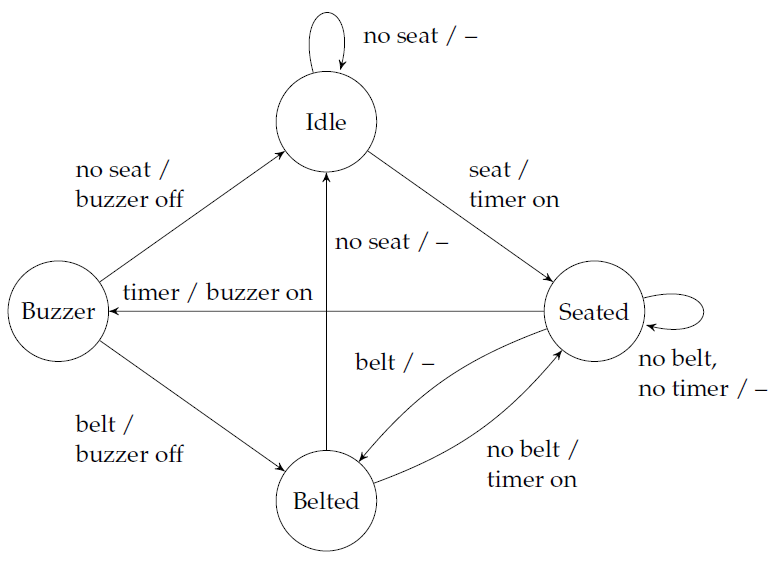 Seat Belt Controller: C Code
#define IDLE 0  #define BELTED 2  #define SEATED 1  #define BUZZER 3
buzzer_on = OFF; timer_on = OFF; 
switch(state) {
   case IDLE:
      if (seat) { state = SEATED; timer_on = TRUE; } break;
   case SEATED:
      if (belt) state = BELTED; 
      else if (timer) {state = BUZZER; buzzer_on = TRUE; } break;
   case BELTED:
      if (!seat) state = IDLE; 
      else if (!belt) { state = SEATED; timer_on = TRUE; } break;
   case BUZZER:
      if (belt) {state = BELTED; buzzer_on = OFF;} 
      else if (!seat) { state = IDLE; buzzer_on = OFF; } 
}
t1
t2
t3
Circular Buffer
A data structure that allows efficient stream processing
Commonly used in signal processing:
new data constantly arrives;
each datum has a limited lifetime.
Use a circular buffer to hold the data stream
x1
x2
x3
x4
x5
x6
Data stream
x1
x5
x2
x6
x3
x7
x4
Circular buffer
Circular Buffer: C Implementation
Data structure
put()
init()
get()
void init() {
  for (int i = 0; i < SIZE; i++)
     buffer[i] = 0;
  pos = SIZE - 1;
}
#define SIZE 3
int buffer[SIZE];
int pos;
void put(int value) {
  pos = (pos + 1) % SIZE;
  buffer[pos] = value;
}
/* get the ith value from the circular buffer; zero being the newest value */ 
int get(int i) {
int index = (pos - i) % SIZE;
return buffer[index];
}
Using Circular Buffers: FIR Filter
One output:
for (i = 0; i < SIZE; i++)
  y += x[i] * b[i];
Processing as a stream using 
a circular buffer:
int fir(int value) {
  int i, y;
  put(value);
  for (i = 0, y = 0; i < SIZE; i++)
    y += b[i] * get(i);
return y;
}
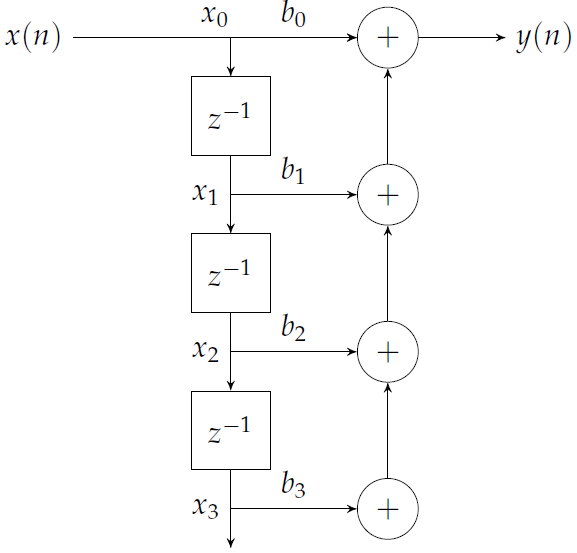 Queues
Used when data arrival and departure or amount is unpredictable
A queue is also referred to as an elastic buffer
Circular buffer has a fixed number of data elements while a queue may have varying number of elements
 Queues can be implemented based on linked lists or arrays
A linked list allows arbitrary sizes but requires dynamic memory allocation
An Array-Based Queue
#define SIZE 5
int q[SIZE];
int head, tail;
void queue_init() {
head = 0;
tail = 0;
}
void enqueue(int value) {
  if ((tail+1) % SIZE == head)
    error("The queue is full");
  q[tail] = value;
  tail = (tail+1) % SIZE;
}
int dequeue() {
  int value;
  if (head == tail)
   error("The queue is empty");
  value = q[head];
  head = (head+1) % SIZE;
return value;
}
Producer/Consumer Systems
Queues allow varying input and output rates 
Queues modify the flow of control in the system as well as store data
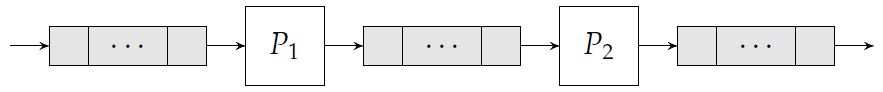 Models of Programs
Source code is not a good representation for programs:
clumsy
language-dependent
Compilers derive intermediate representations to manipulate and optimize the program.
Abstraction allows easier analysis
One general model describes all language-specific models
Data Flow Graph (DFG)
A data flow graph is a model of a program with no conditionals
Describes the minimal ordering requirements on operations
Single-Assignment Form: A variable appears only once on the left-hand side
x = a + b;
y = c - d;
z = x * y;
y = b + d;

original basic block
x = a + b;
y = c - d;
z = x * y;
y1 = b + d;

single assignment form
Data Flow Graph (DFG)
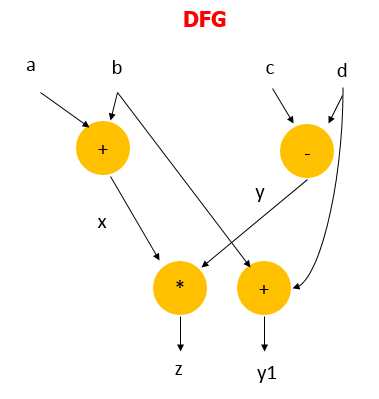 x = a + b;
y = c - d;
z = x * y;
y1 = b + d;

single assignment form
The data flow graph determines feasible reorderings of
operations, which may help reduce pipeline or cache conflicts
Control-Data Flow Graph (CDFG)
CDFG: represents control and data.
Uses data flow graphs as components.
A CDFG has two types of nodes:
Data flow nodes: encapsulates a complete data flow graph 
Write operations in basic block form for simplicity


Decision nodes: describe all types of control (branch)
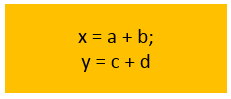 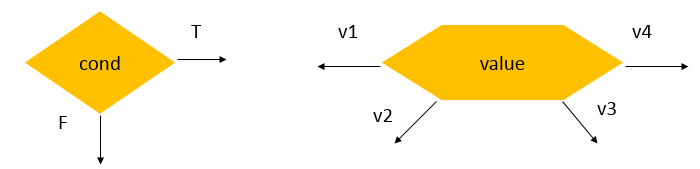 CDFG Example
if (cond1) bb1();
 else bb2();
bb3();
switch (test1) {
	case c1: bb4(); break;
	case c2: bb5(); break;
	case c3: bb6(); break;
}
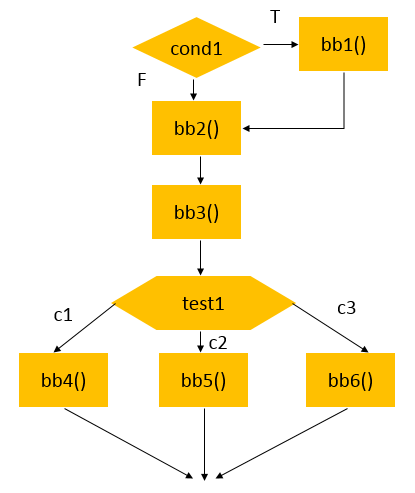 CDFG: For Loop
For Loop:
for (i=0; i<N; i++)
	loop_body();

Equivalent While Loop:
i=0;
while (i<N) {
	loop_body(); i++; }
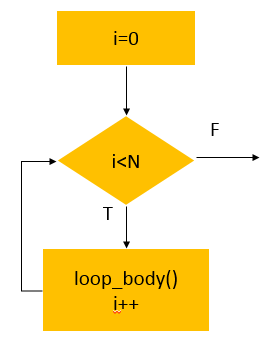 Compilation and Execution
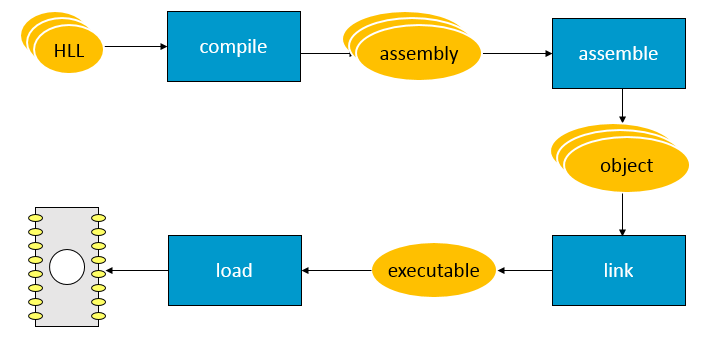 an image of the program’s bits in memory
From Assembly Code to Execution
Assembly Code
Human-readable
Abstracts out instruction format
Abstracts out exact addresses
The Assembler
Translates assembly code to binary representation (object code) according to instruction formats
Partially translates labels into addresses
The Linker
Determines all addresses across multiple program files
Generates the executable binary file
The Assembler
Labels are the most important abstraction provided by the assembler
Label processing requires two passes:
1. Determine label addresses
By advancing a Program Location Counter (PLC)
PLC is incremented by instruction size (4 bytes in ARM)
2. Assemble instructions using computed label values
The ORG pseudo-op specifies the origin, i.e. first address, of the program
Relocatable code requires alternative mechanisms both in assembly code and generated object code
The Symbol Table
Label addresses, resulting from the first pass, are recorded in a symbol table
A pseudo-op allows adding symbols to the table without occupying space in program memory: EQU—does not advance PLC
Example:
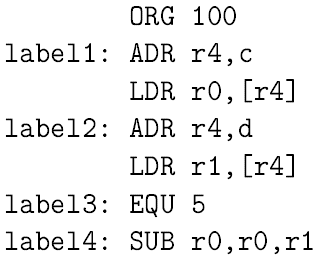 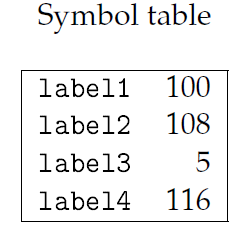 Object File
Header
location of main entry point (if any)
size and position of pieces of file
Text Segment: instructions
Data Segment
static data (local/global vars, strings, constants)
Relocation Information
Instructions and data that depend on actual addresses
Linker patches these bits after relocating segments
Symbol Table
External (exported) references
Unresolved (imported) references
Object File Formats
Unix
a.out
COFF: Common Object File Format
ELF: Executable and Linking Format
…
Windows
PE: Portable Executable

All support both executable and object files
Linking
Combines several object modules into a single executable module
Allows programs to be divided into multiple files
Allows using pre-assembled libraries
Puts modules in order
Modifies object code to make the necessary links between files
Relocate each object’s text and data segments
Resolve as-yet-unresolved symbols
Record top-level entry point in executable file
The Linker
The linker proceeds in two phases:
1. Determine the first address in each object file, based on:
The order in which the files are to be loaded
The size of each object file
2. Merge symbol tables, and update relative addresses in object files
The assembler must identify label references in object files
Both absolute and relative addressing are important in embedded systems:
Interrupts and I/O registers require absolute addressing
Example
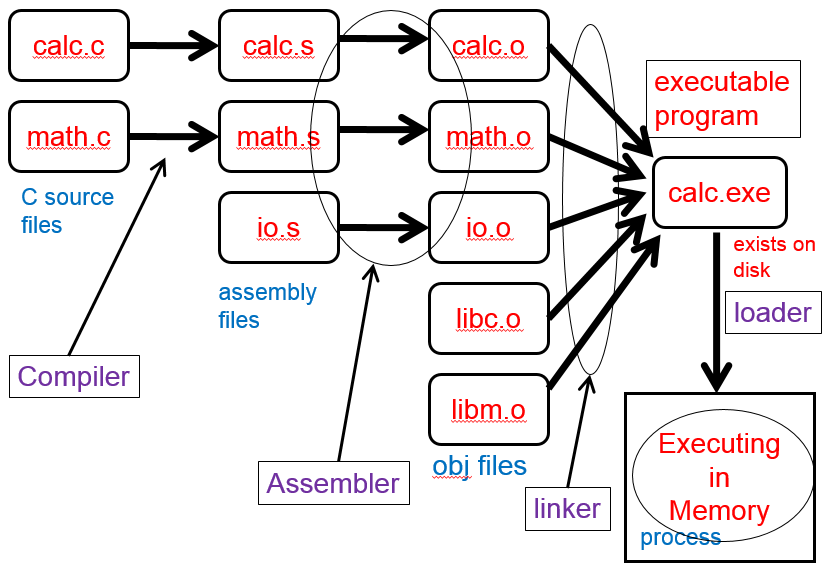 Example
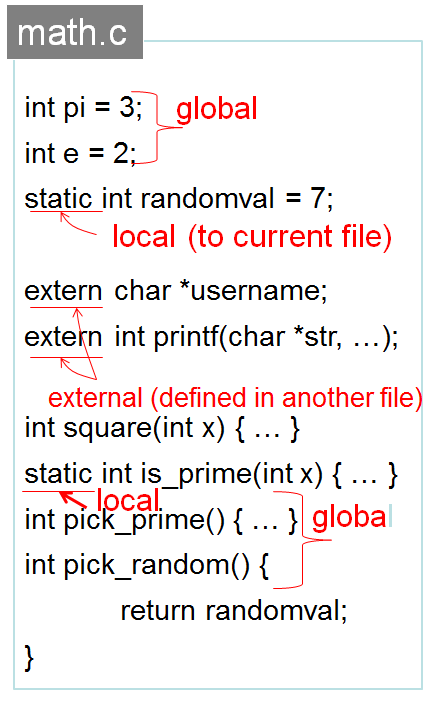 Example: Objdump Disassembly
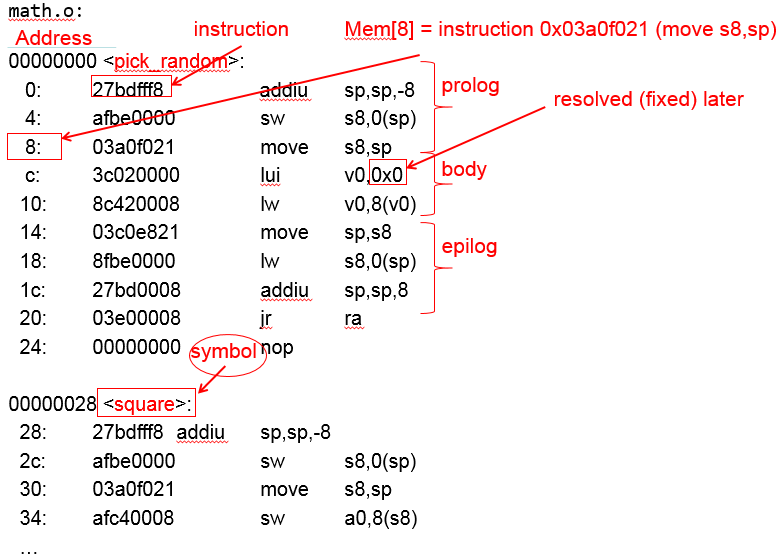 Example: Objdump Symbols
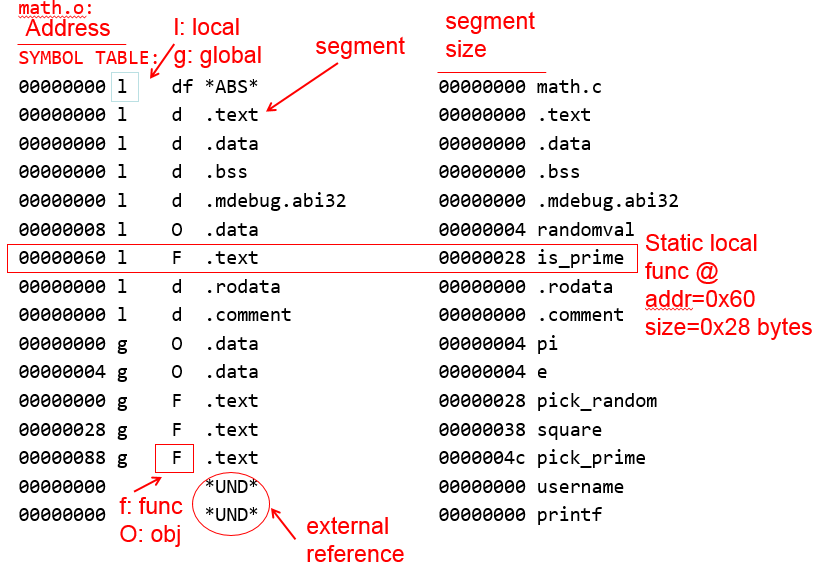 calc.exe
main.o
math.o
...
21032040
0C40023C
1b301402
3C041000
34040004
...
0C40023C
21035000
1b80050c
8C048004
21047002
0C400020
...
10201000
21040330
22500102
...
...
0C000000
21035000
1b80050C
8C040000
21047002
0C000000
...
...
21032040
0C000000
1b301402
3C040000
34040000
...
0040 0000
JAL   printf
LA uname
math
.text
LUI  1000
0040 0100
ORI  0004
20 T	square
00 D	pi
*UND* 	printf
*UND*	uname
2
1
B
A
3
1
2
3
main
00 T	main
00 D	uname
*UND* 	printf
*UND* 	pi
LW $4,-32764($gp)
         $4 = pi
Symbol tbl
JAL   square
28, JL, printf
30, LUI, uname
34, LA, uname
0040 0200
40, JL, printf
4C, LW/gp, pi
50, JL, square
printf
printf.o
Relocation info
1000 0000
00000003
  0077616B
pi
1000 0004
uname
...
Entry:0040 0100
text:0040 0000
data:1000 0000
3C T	printf
Linking Example
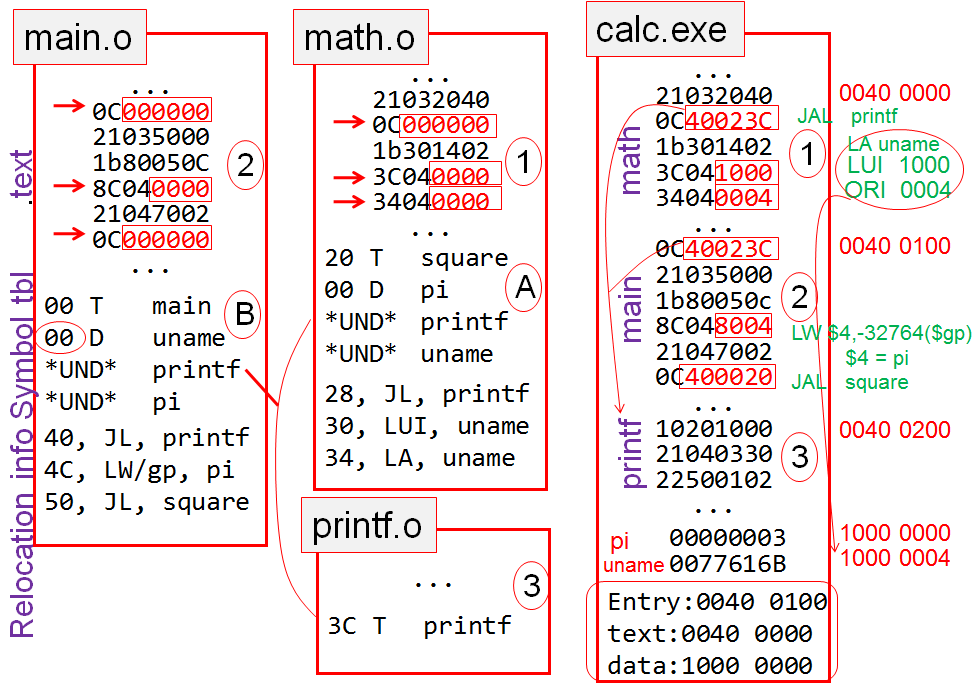